Che bel suono!

Suono, tono, armonia
Strumenti musicali
Harmonia Mundi
Grzegorz Karwasz

Insegnare STEAM con la realtà aumentata

Lezione 4, Parte II
[Speaker Notes: Pierwszy slajd]
Ancora non sappiamo come funziona il nostro orecchio
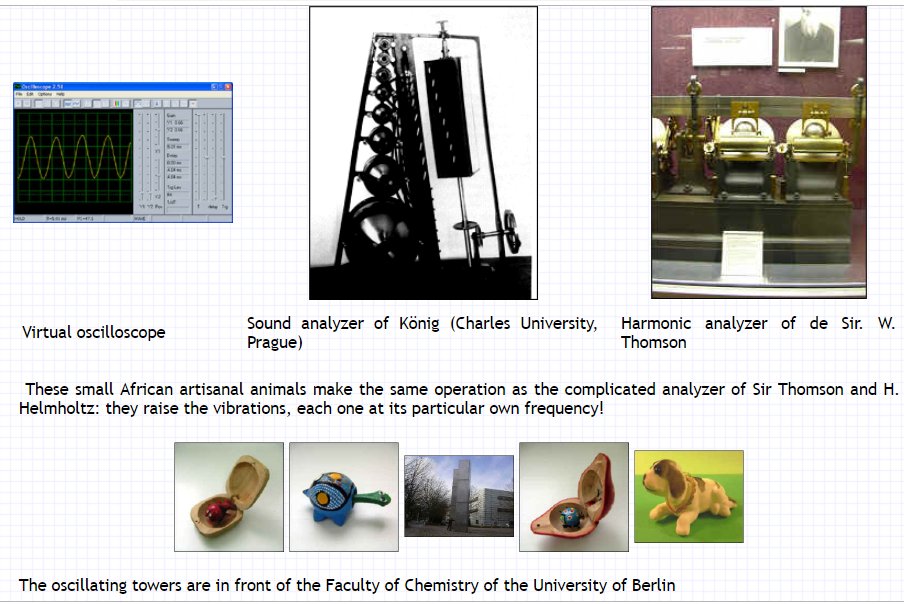 © GK, 2005
In che modo l’orecchio distingue le singole componenti di frequenze?
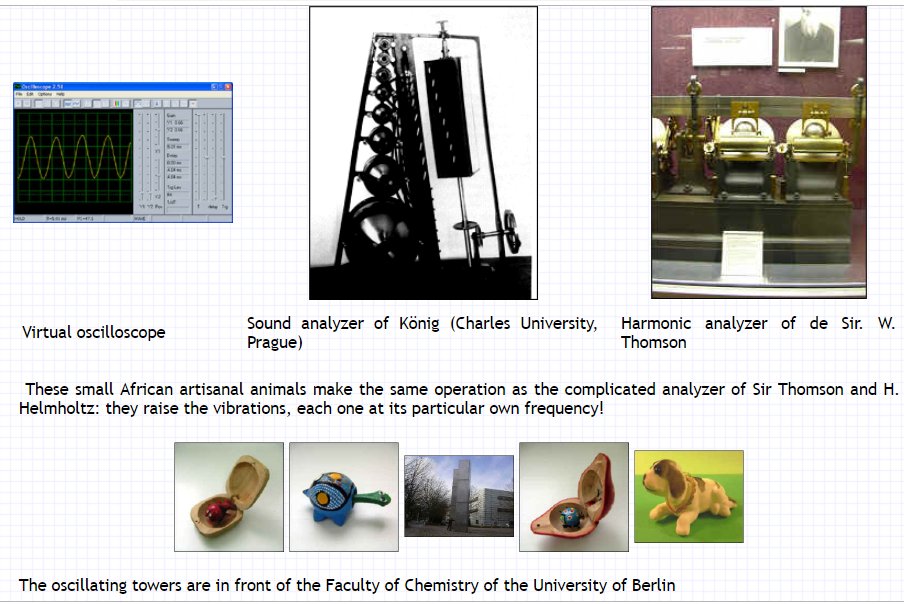 Sul poster didattico „Suona tutto” (e con l’ausilio di diversi ‘gadget’ sperimentali) mostriamo, che ogni oggetto vibra con la sua frequenza caratteristica, detta anche ‘risonante’. In altre parole gli oggetti cominciano a vibrare, quando la frequenza esterna corrisponde alla loro propria. 
L’analizatore di Helhmoltza è fatto da un insieme delle sfere cave, con un soffietto per avvicinare il proprio orecchio.
E l’orecchio come fa un’analisi simile?
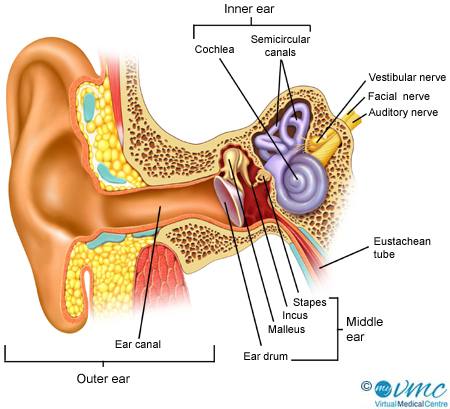 Image courtesy of www.myvmc.com
L’orecchio: un supercomputer della comunicazione
L’organo del Corti nell’orecchio costituisce un analizzatore di suoni
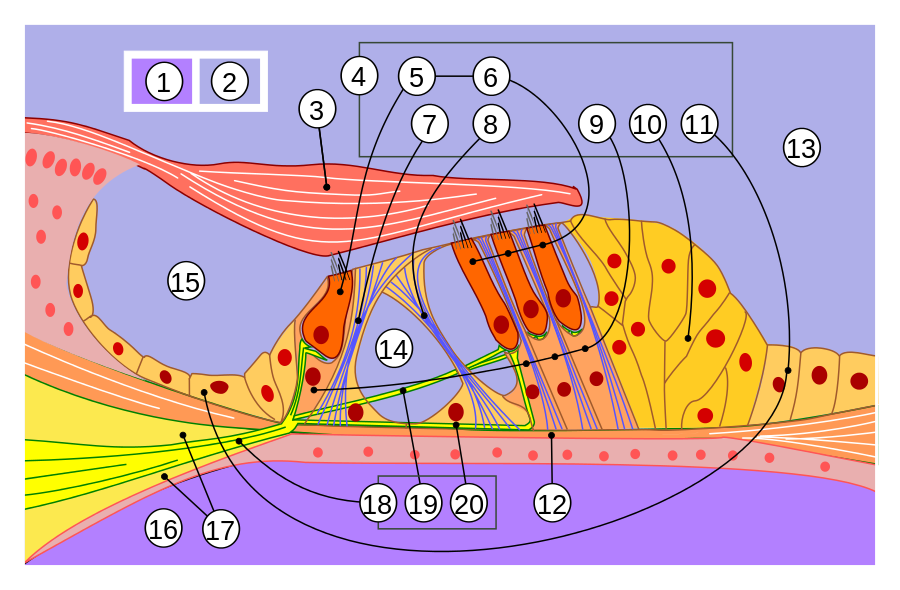 1. Przychłonka (perylimfa); 2. Śródchłonka (endolimfa), 3. Błona pokrywająca(nakrywkowa); 4. Narząd Cortiego: 5. Komórki zmysłowe wewnętrzne, 6. Komórki zmysłowe (włoskowate) zewnętrzne, 7. Komórki filarowe wewnętrzne, 8. Komórki filarowe zewnętrzne, 9. Komórki falangowe (wew. i zew.), 10. Komórki Hansena, 11. Komórki Bordera(le.)i Klaudiusza(pr.), 12. Błona podstawna, 13. Przewód ślimakowy (ductus cochlearis), a. Schody środkowe (scala media), 14. Tunel wewnętrzny (Cortiego), 15. Bruzda spiralna wewnętrzna, 16. Schody bębenka, 17. Blaszka spiralna kostna, 18. Gałąź nerwu słuchowego (czaszkowego VIII), 19. Włókno odprowadzające, 20. Włókno doprowadzające
https://pl.wikipedia.org/wiki/Narz%C4%85d_Cortiego
L’orecchio: strumento dell’udito
Lo strumento dell’udito non è ne timpano ne gli ossicini. Loro servono solo di trasformare le vibrazioni dell’aria in vibrazioni del liquido nell’orecchio interno.
L’analisi delle componenti armoniche (cioè dello ‘spettro’) viene fatta nell’organo di Corti – una serie di caverne sempre più piccole, con dei terminali (peli) nervosi.
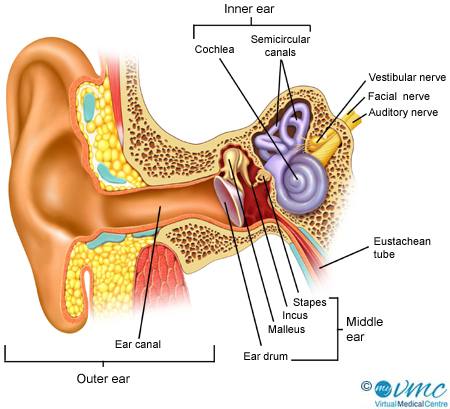 Queste caverne fanno l’analisi dello spettro, nello stesso modo come il programma del computer che stiamo usando. Nel gergo scientifico si dice, che fanno ‘l’analisi di Fourier’.
Image courtesy of www.myvmc.com
L’analisi di Fourier
L’idea è semplice: paragonare la forma dell’onda con semplici funzioni (sinus): se la forma corrisponde, nello spettro si trova la frequenza provata.
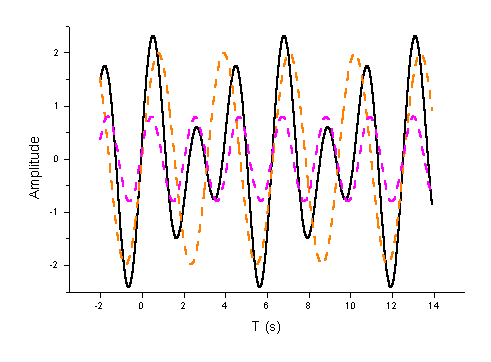 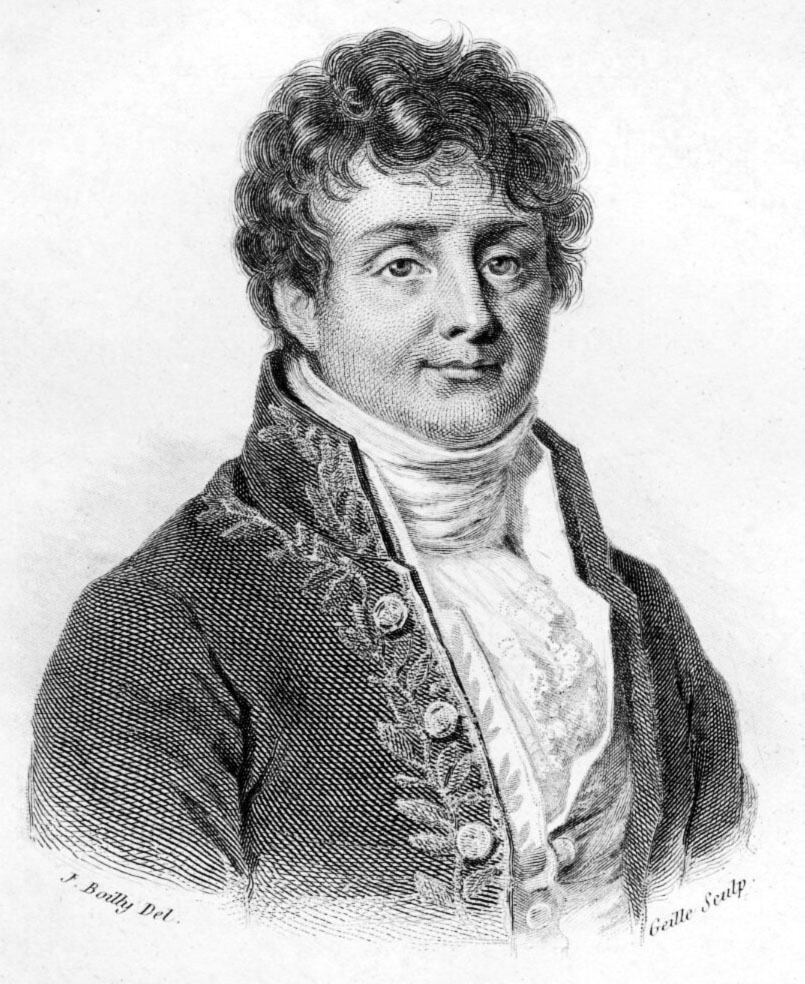 Toni ‘armoniosi’
L’armonia ‘matematica’, cioè 1:2:4:5 ci piace particolarmente. La chiamo ‘Pitagorea’ visto, che appartiene alla cultura greca
Tuttavia, sembra che il canone dell’armonia in altre culture non è lo stesso 
Il flautista etrusco suonava su due flauti, vuol dire – il flauto poteva avere solo 5 fori
Simile era il flauto fatto da una costola animale nella cultura paleozoica 17 mila anni fa
Il flauto tradizionale coreano ancora oggi ha la stessa costruzione
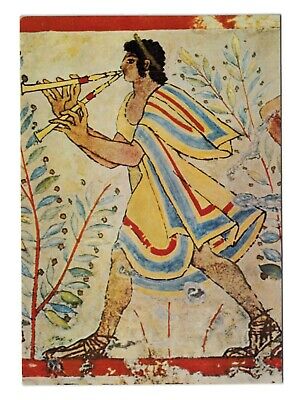 https://www.picclickimg.com/d/l400/pict/324833069878_/189Pittura-Etrusca-Flautista-Tarquinia-Tomba-Dei.jpg
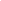 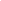 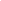 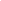 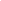 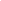 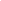 Campanelli dolorosi
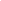 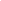 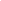 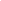 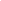 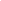 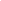 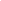 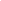 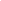 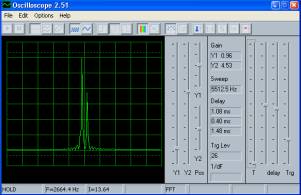 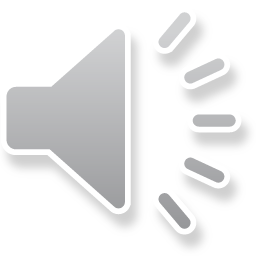 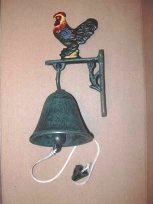 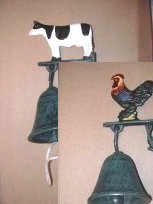 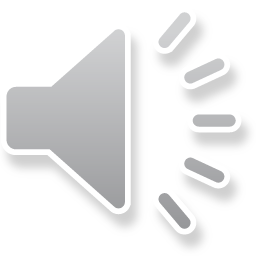 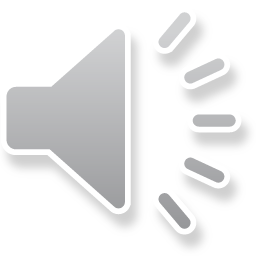 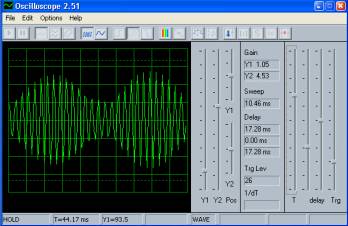 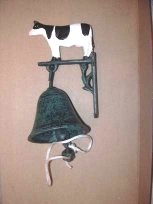 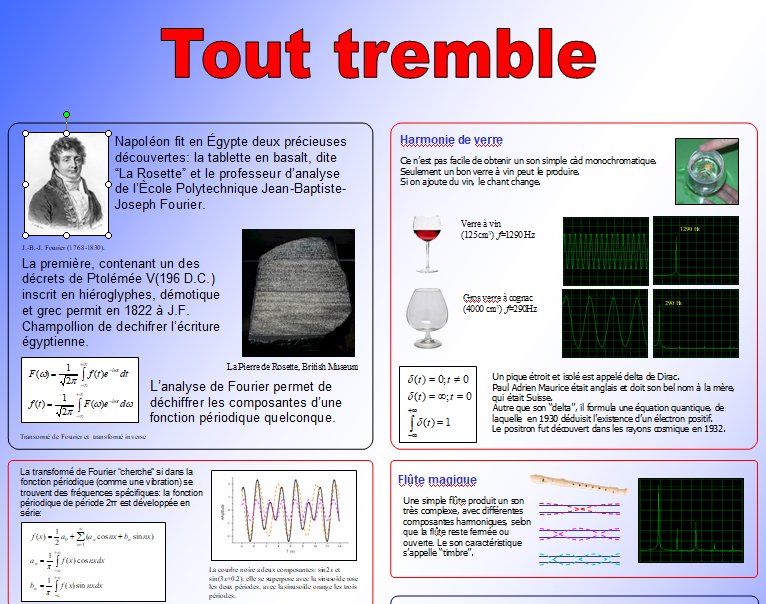 G. Karwasz, On the Track of Modern Physics, Uni Trento, 2004
Temperatura: analisi di Fourier
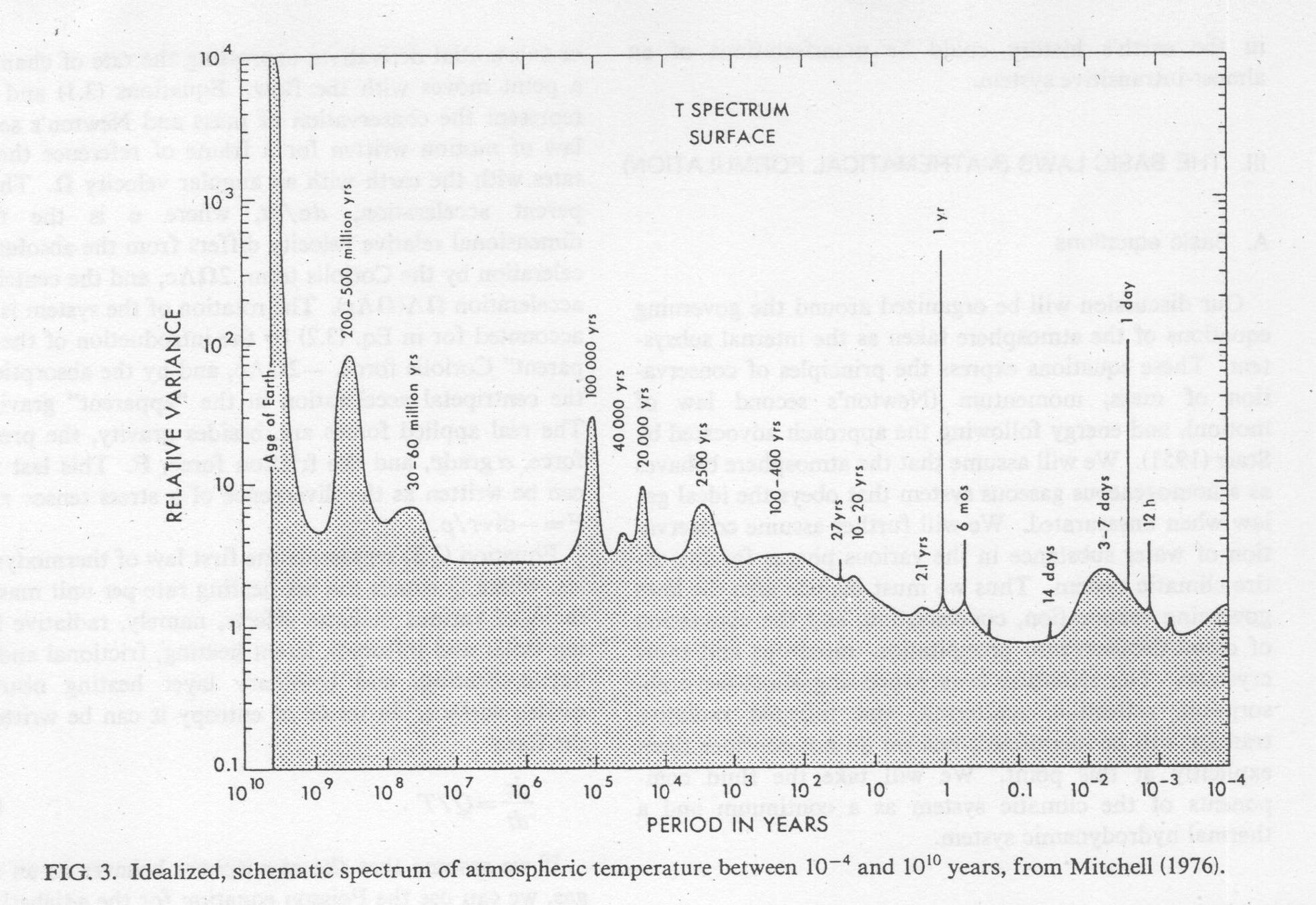 ‘Piove sempre di domenica’
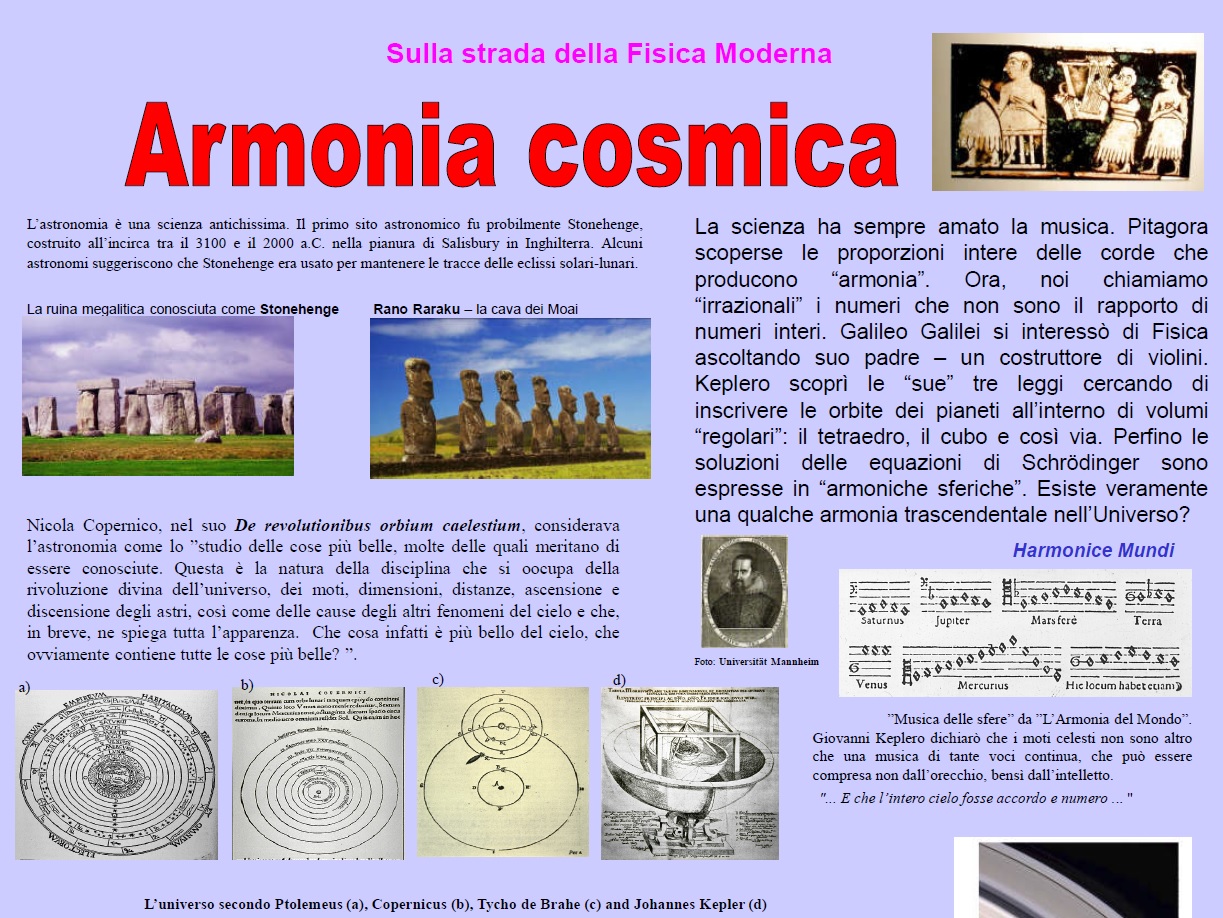 http://dydaktyka.fizyka.umk.pl/Physics_is_fun/posters/ita-harmon5.ppt
Johannes Kepler (1619): Harmonice Mundi
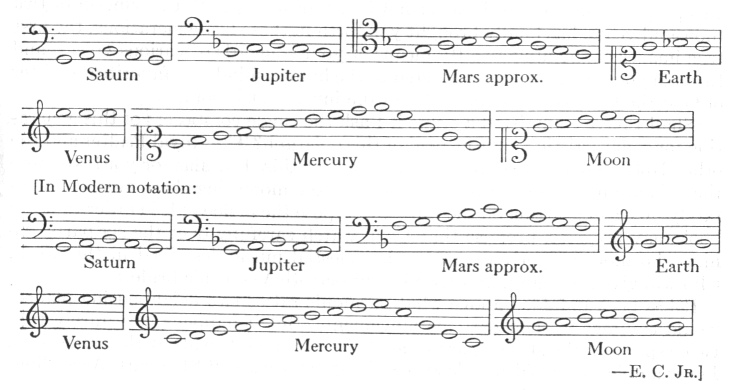 http://uebergreifen.blogspot.com/2012/10/coltrane-and-kepler.html
Johannes Kepler (1619): Harmonice Mundi
https://www.youtube.com/watch?v=xzrJqH2yUwQ
Sfere di Platone (o di Pitagora)
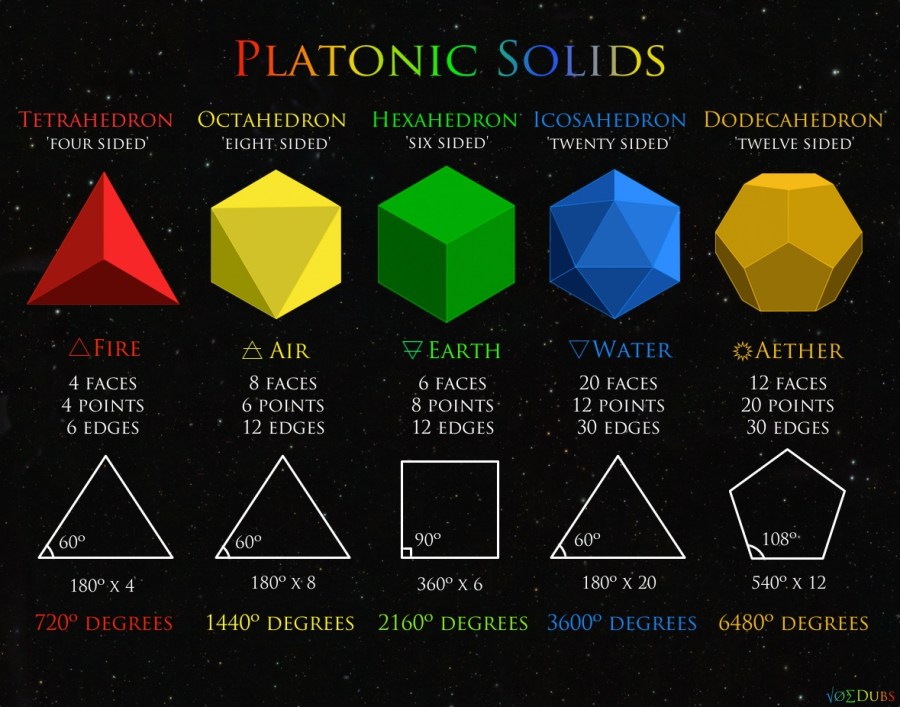 https://joedubs.com/platonic-solids/
Johannes Kepler: Armonia delle sfere
„Mysterium Cosmographicum”
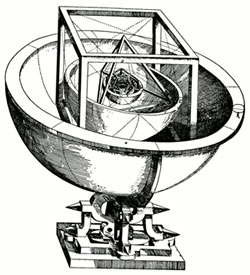 Keplero (1610):

R3/T2 = const

con R distanza del pianeta dal Sole  
e T – periodo di rivoluzione
http://www.keplersdiscovery.com/Harmonies.html
Come Keplero sapeva quanto distano i pianeti (in confronto con la distanza Terra – Sole)?
Dalle dimensioni del „nodo” disegnato sul cielo dal pianeta
Ovviamente, questo nodo è apparente.
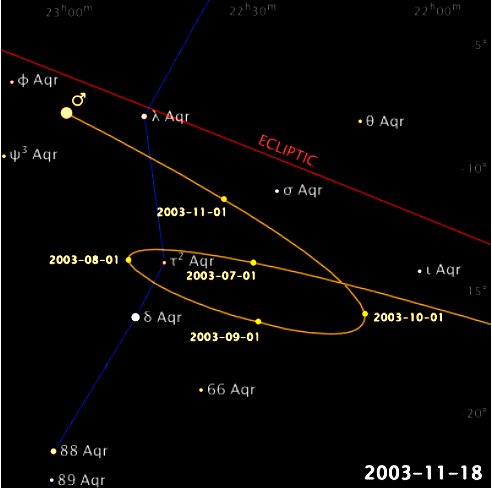 Johannes Kepler: le tre leggi sono molto meglio dell’armonia delle sfere
I Legge: 
I pianeti girano attorno il Sole sulle orbite elittiche.  
Il Sole si trova in uno di due fuochi dall’elisse. (Non al centro!)

II Legge:
Il raggio „guida” del pianeta
nei tempi uguali disegna 
superfici uguali 
(cioè il pianeta gira più 
velocemente quando è più vicina 
al Sole)


III Legge:  
I cubi (i.e. le terze potenze) delle distanze dal Sole R3 stanno come 
I quadrati di tempi di rivoluzione T2.
Disegno della ragazza della scuola media
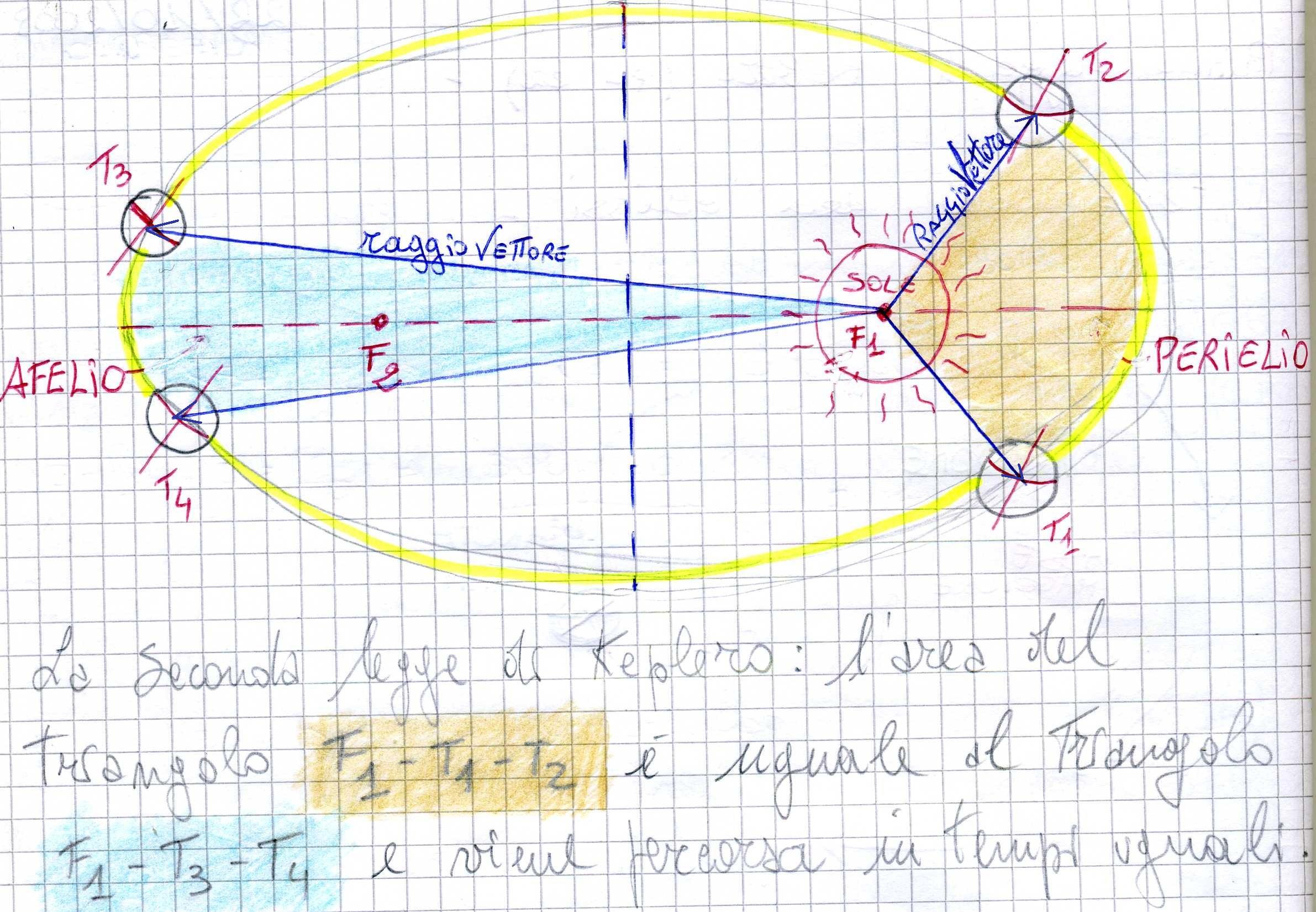 E quali sono le distanze „vere” dei pianeti dal Sole?
Oggi le conosciamo con grande precisione 
dai transiti del Venere ‘davanti’ il Sole

(Znana jest zależność zwana Titusa-Bodego)
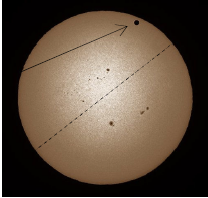 Ma il sottoscritto propone un’altra regola
Mercurio  3/8 
Venere:    3/4
Terra:     3/3 (1 a. u. =150 mln km)
Marte:       3/2
…              3
Giove       5  (powinno być 6)
Saturno     10  (powinno być 12)

Da dove risultano queste distanze? 
Dalla primordiale, ruotante ‘pizza’ cosmica
(ipotesi di Kant e Lamarck, XVIII sec.)
6/6/2012
Cristian Lavarian, Trento
Il nostro sistema Solare è (pressa poco) fatto così
Kopernik: „Saturn jest daleko, a do gwiazd stałych jest jeszcze dużo dalej”
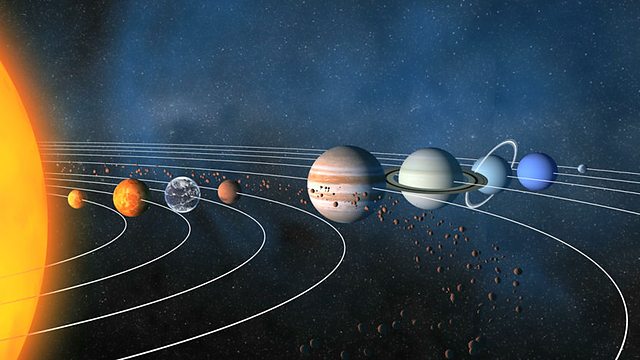 https://tragicocomedia.files.wordpress.com/2015/11/solar-system.jpg
Leggi di Keplero derivano dalla legge di Newton. E questa, dalle geometria (3D) dello spazio
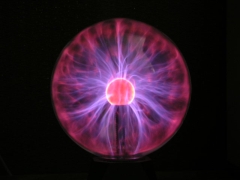 La superfice della sfera P = 4πR2
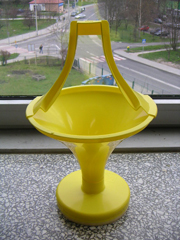 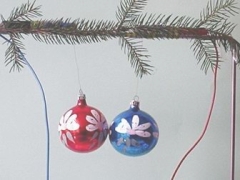 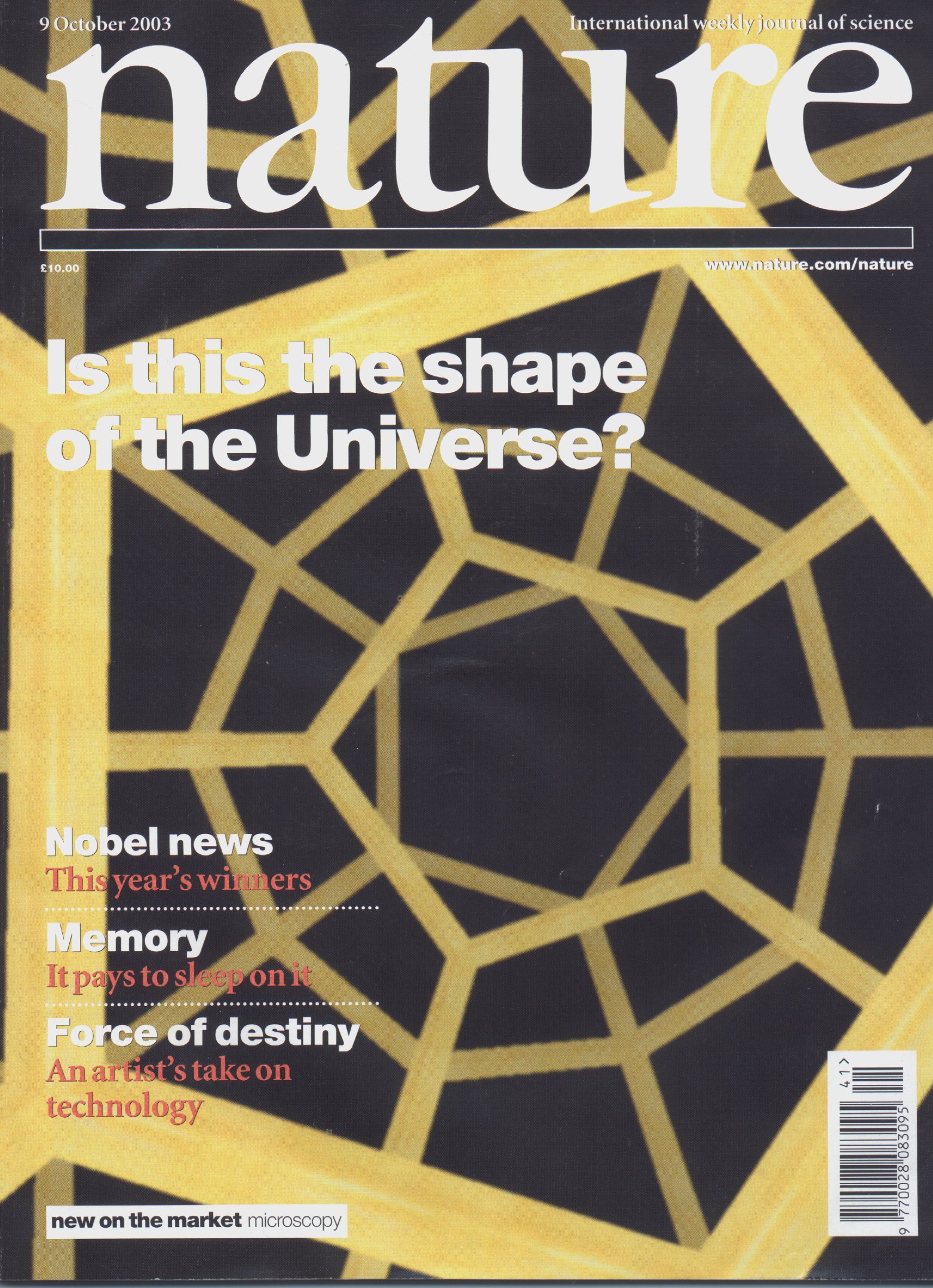 dydaktyka.fizyka.umk/pl/zabawki
La forza elettrostatica (Coulomb) F = Qq/(ε0 4πR2)
La forza di gravità (Newton) F=GMm/R2
Le leggi sono così, perché le dimensioni 
dell’Universo sono tre.
La matematica governa il mondo: anche le galassie hanno una forma matematica
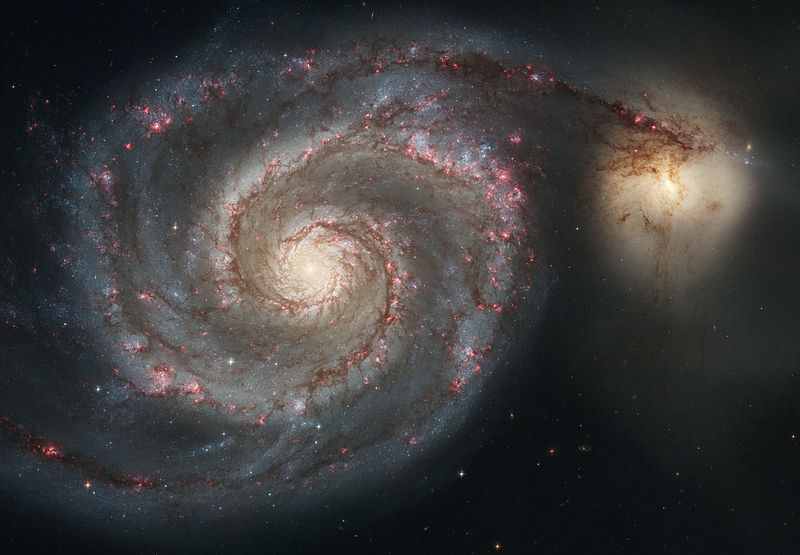 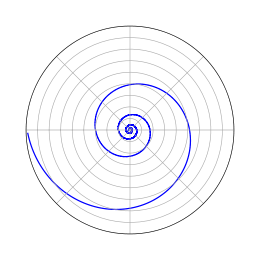 Galaktyka „Whirpool” M51
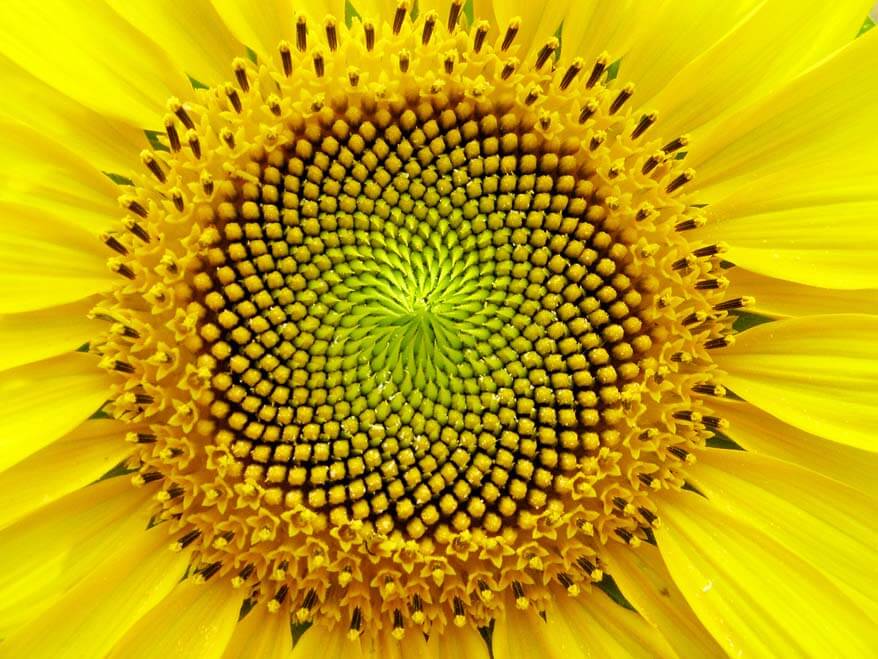 r = a ebθ , con e = 2,7183…

Il raggio cresce „tot” volte con ogni giro
http://antwrp.gsfc.nasa.gov/apod/ap050428.html
https://www.daringgourmet.com/wp-content/uploads/2013/06/Sunflower-public-domain-4-sm.jpg
L’equazione più bella dell’Universo*
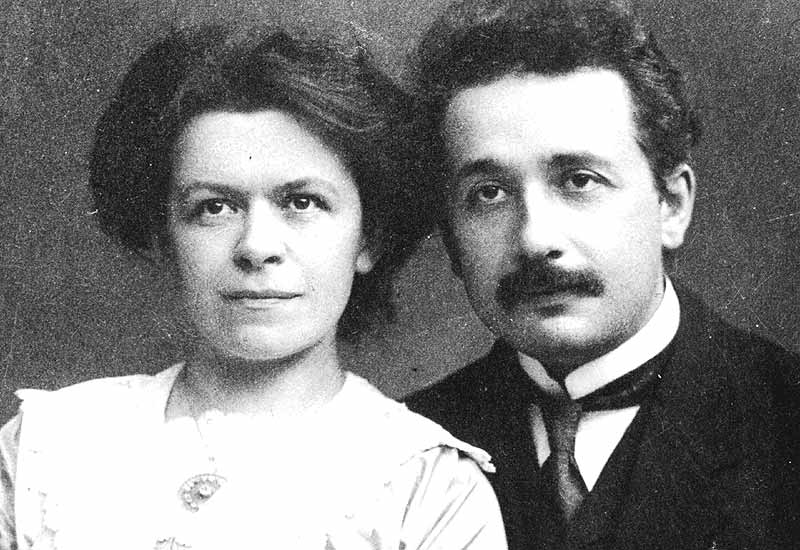 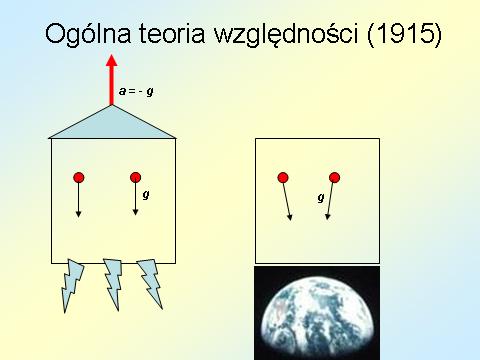 La geometria dello spazio-tempo dipende dalla materia 
(la massa + l’energia)
* L’equazione senza la componente „cosmologica”
Esiste una armonia nel sistema Solare?
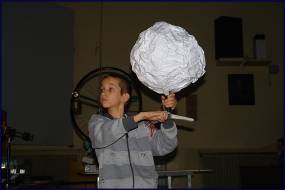 Terra: - 1 rotazione in 24 ore (=1 giorno)
    
    - 1 orbita in 365,25 giorni (=1 anno)

Luna: - 1 orbita in 28 giorni (≈ 1 mese)

         - 1 rotazione in 28 giorni

Sole: - 1 rotazione in 25 giorni
Lo spettacolo interattivo
‘Il sistema Solare’
Rotazione e rivoluzione della Luna sono sincronizzate.
Si parla della risonanza 1:1
Giove e suoi satelliti (quelli di Galileo)
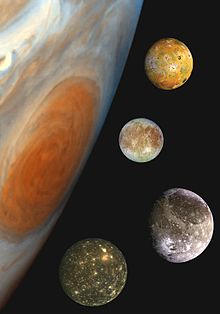 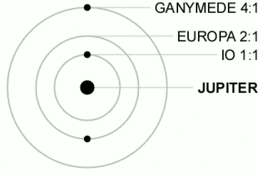 https://en.wikipedia.org/wiki/Galilean_moons
Le tre lune vicine a Giove rimangono nella risonanza
La risonanza Giove ↔ Pallas
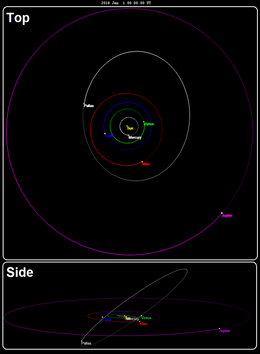 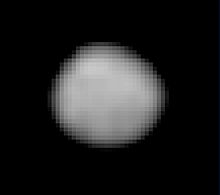 Diametro = 1/3 Luna
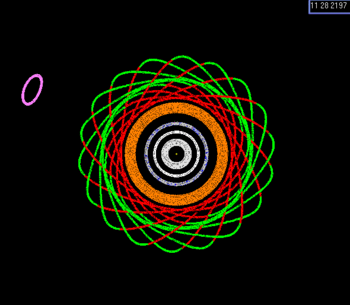 Risonanza 18:7
https://it.wikipedia.org/wiki/Risonanza_orbitale
https://en.wikipedia.org/wiki/Orbital_resonance
Pluto - Caronte
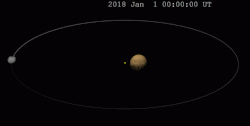 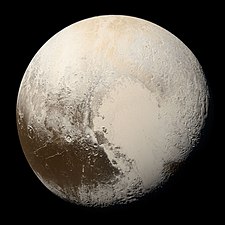 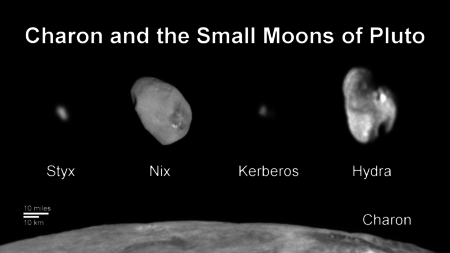 Doppia risonanza Pluto – Caronte: loro periodi di rotazione
sono identici e uguali al periodo della (mutua) rivoluzione.
Anche le lune più piccole (Stige, Cerbero, Idra, Notte) 
ruotano con i periodi ‘pressa poco’ sincronizzati
https://en.wikipedia.org/wiki/Moons_of_Pluto
Sistema Solare: armonie e risonanze
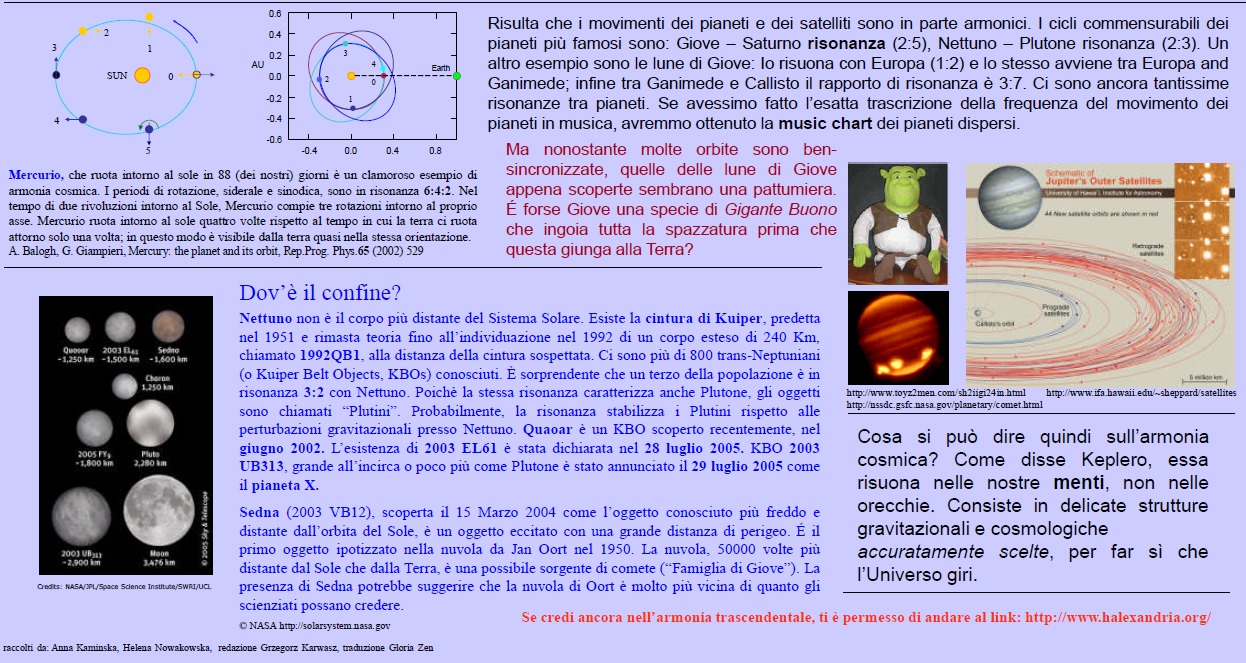 http://dydaktyka.fizyka.umk.pl/Physics_is_fun/posters/ita-harmon5.ppt
La distribuzione delle galassie nell’Universo segue uno schema particolare (matematico?)
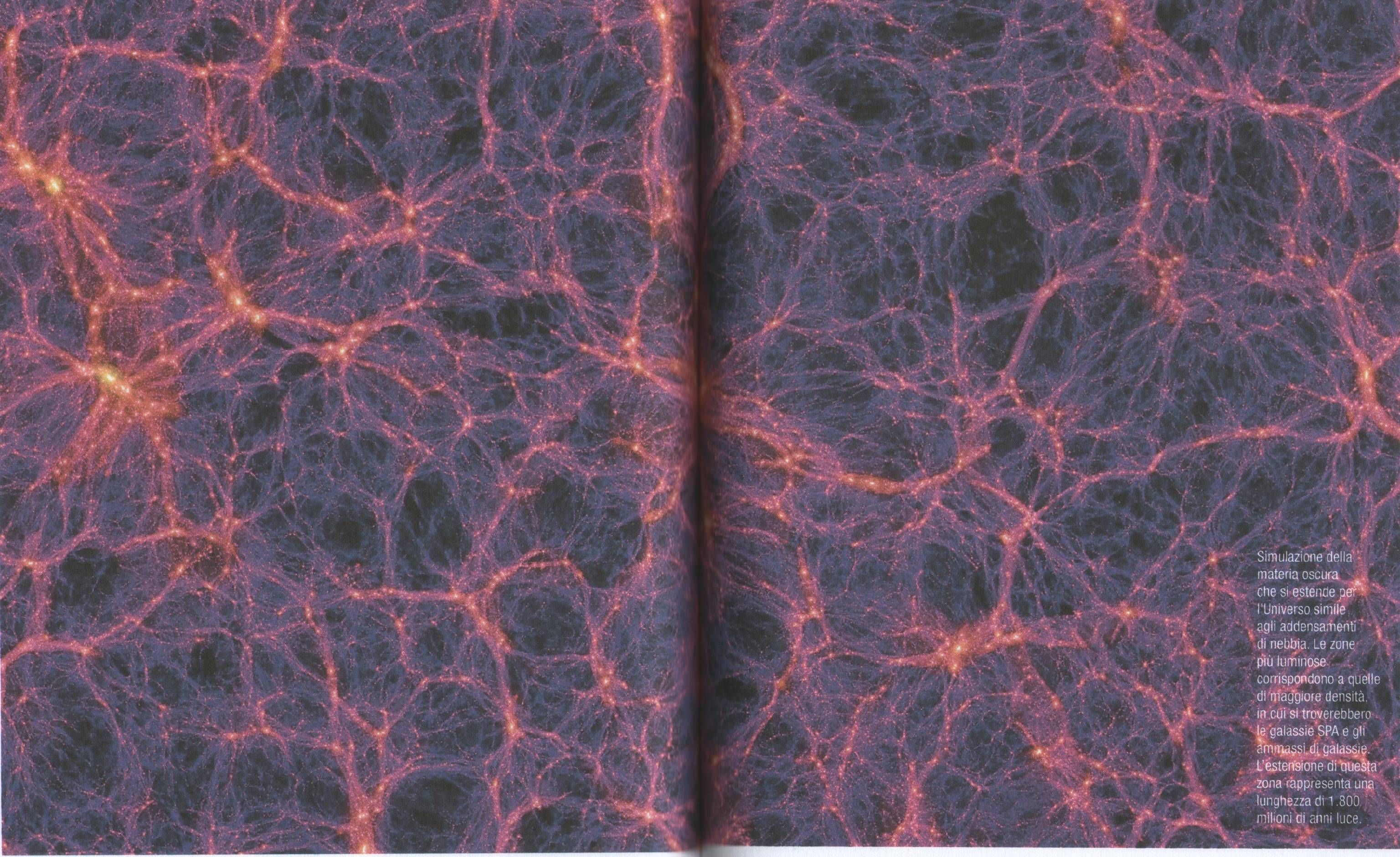 A. Casas Gonzales, La materia oscura, RBA, 2018
Fingers of God
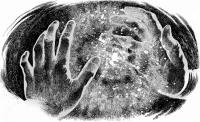 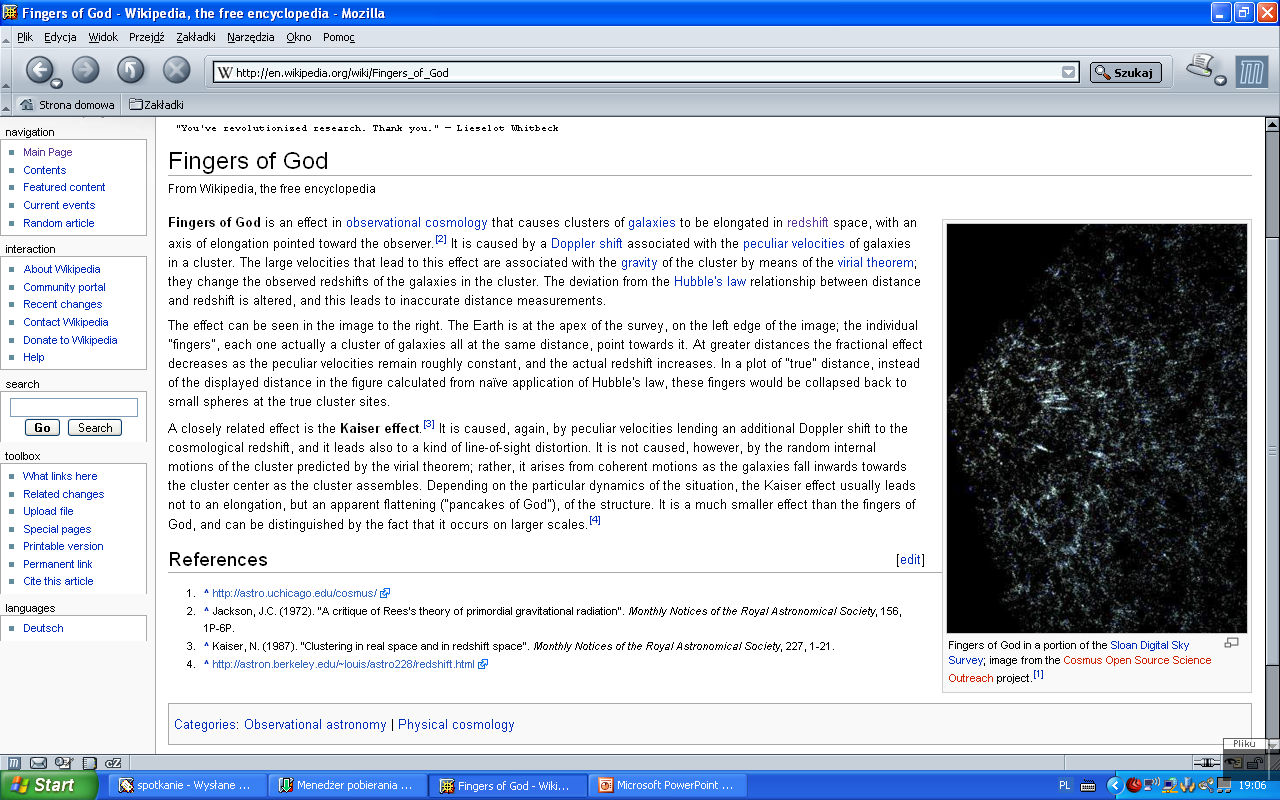 Hogan, Jenny, Nature:Volume 448(7151), 19 July 2007, pp 240-245, “Unseen Universe”
La distribuzione delle galassie corrisponde alla temperatura del ‘brodo’ di plasma primordiale
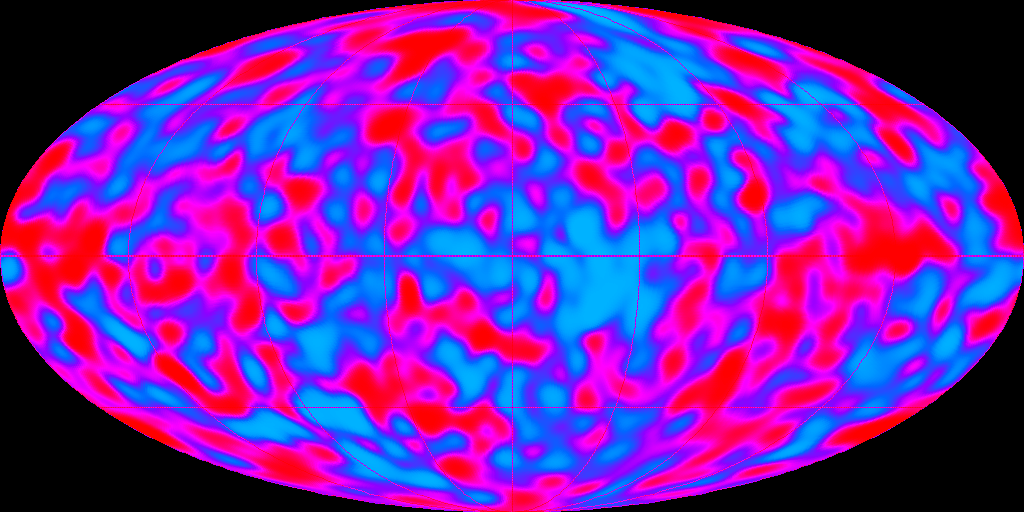 In altre parole, la struttura odierna dell’Universo, poteva, ipoteticamente,
essersi determinata in primi istanti, in un volume (cavità?) piccolo
Questa distribuzione mostra un certo schema, simile alle posizioni di nodi nel flauto
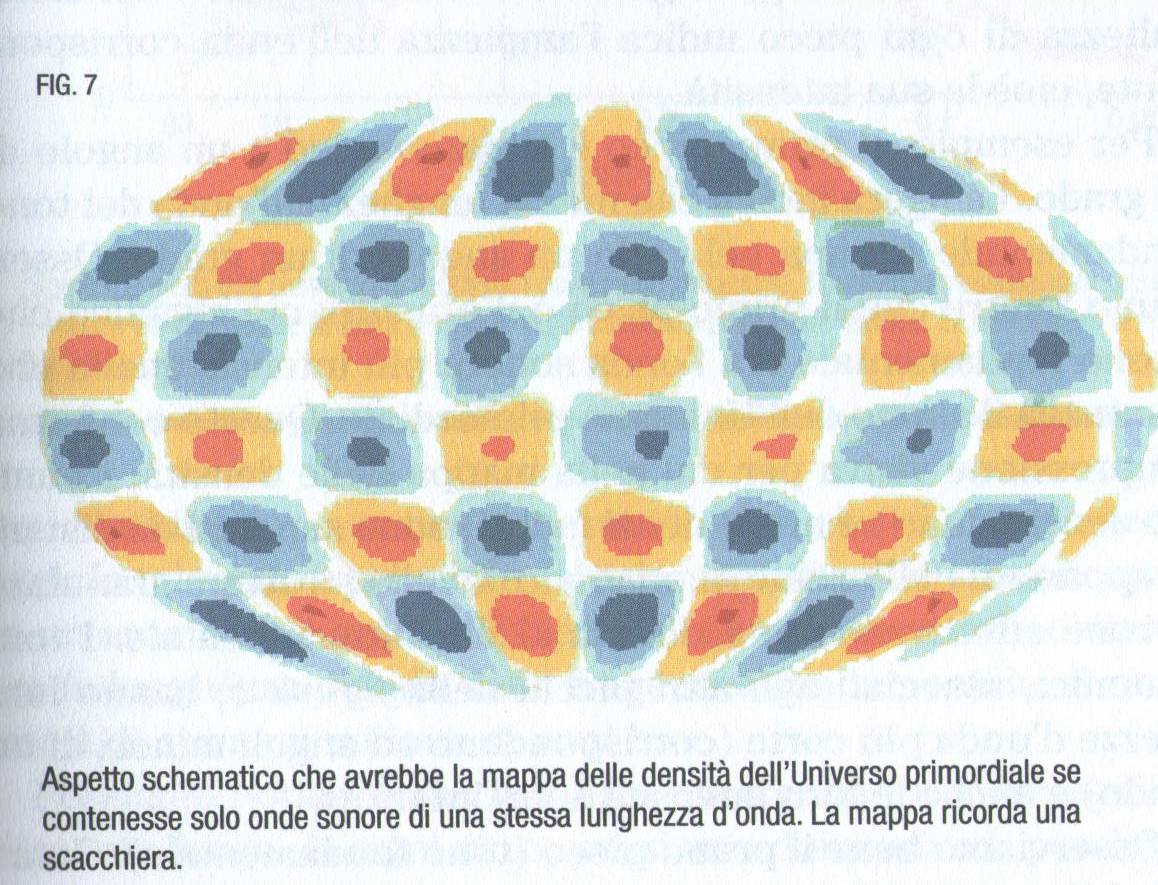 A. Casas Gonzales, La materia oscura, RBA Milano. 2018
Possiamo fare l’analisi armonica di questa distribuzione (i.e. la trasformata di Fourier)
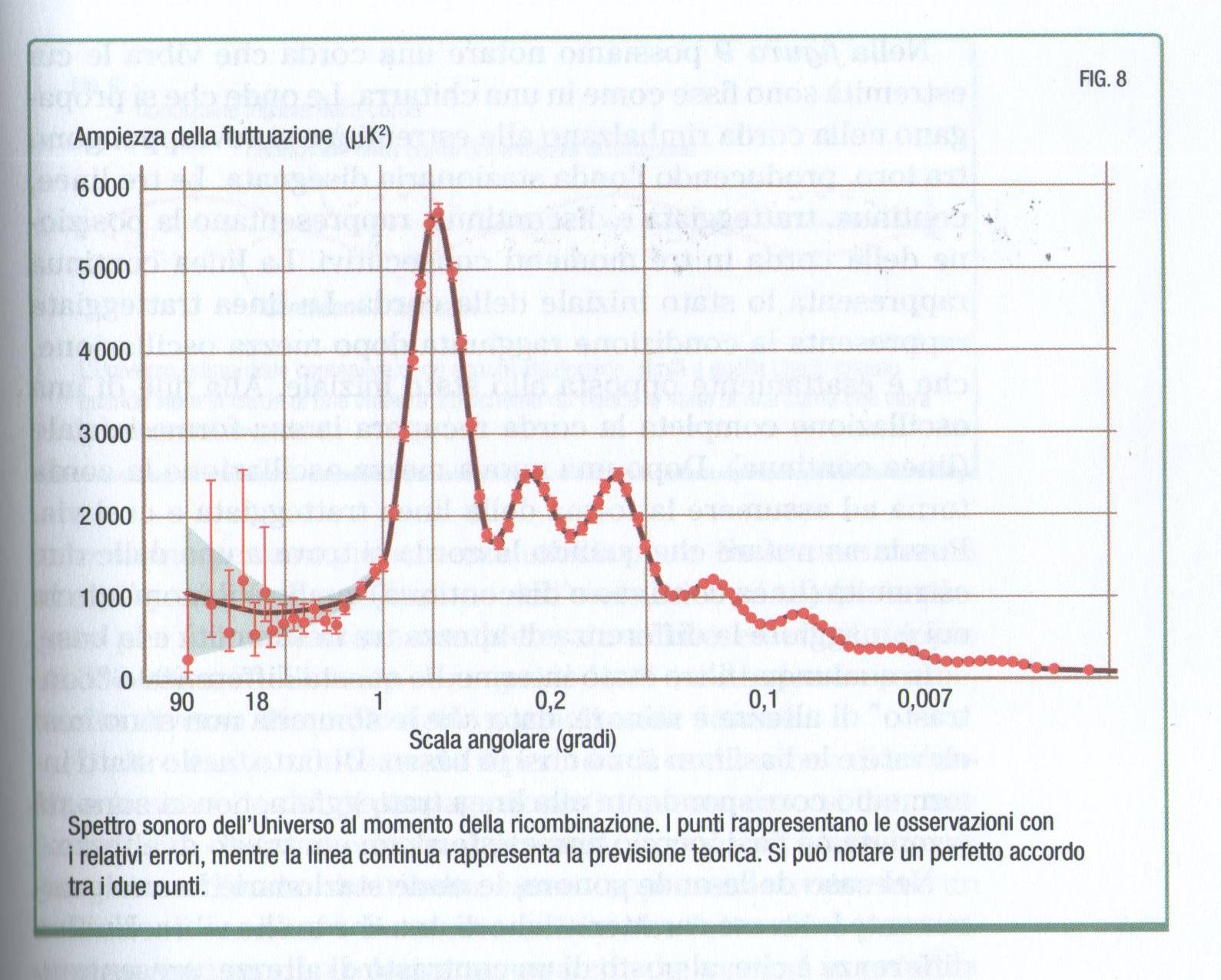 A. Casas Gonzales, La materia oscura, RBA Milano. 2018
Qual è l’armonia dell’Universo?
Ascoltiamo tre concerti di Mozart per fiati 
 (Concertos pour intruments à vents)
Konzert für Oboe und Orchester C-Dur KV 314 (1’31’’)
Konzert für Klarinette und Orchestre A-dur, KV 622 (1’54’’)
Konzert für Fagott und Orchester B-dur, KV 191 (1’08’’)
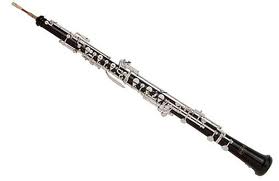 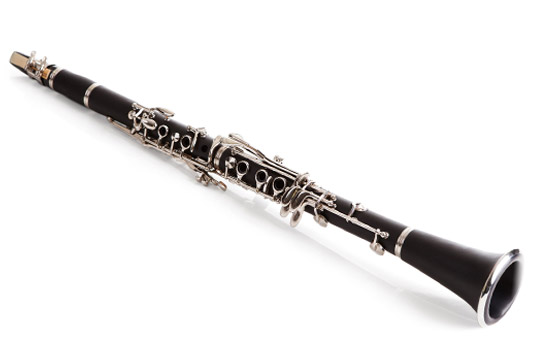 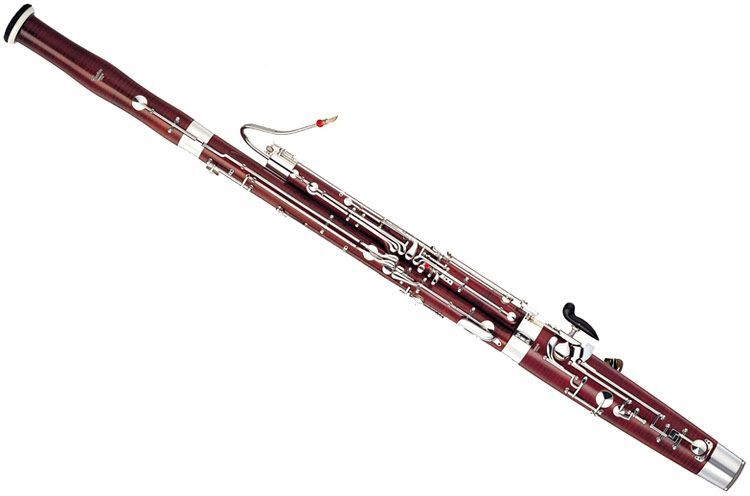 Quale musica fu l’armonia dell’Universo?
http://zim.wikia.com/wiki/File:Oboe.jpg     https://www.allegromusique.fr/cours-de-clarinette   https://www.academiehamme.be/muziek-fagot
Konzert für Oboe und Orchester C-Dur KV 314 (1’01’’)
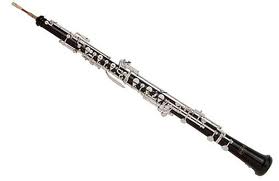 https://www.youtube.com/watch?v=qf4BQQPUcq0
Konzert für Klarinette und Orchestre A-dur, KV 622 (1’54’’)
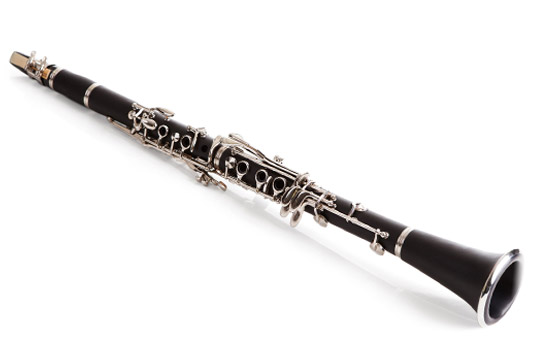 https://www.youtube.com/watch?v=Sbw-ARlFCdo
Konzert für Fagott und Orchester B-dur, KV 191 (1’08’’)
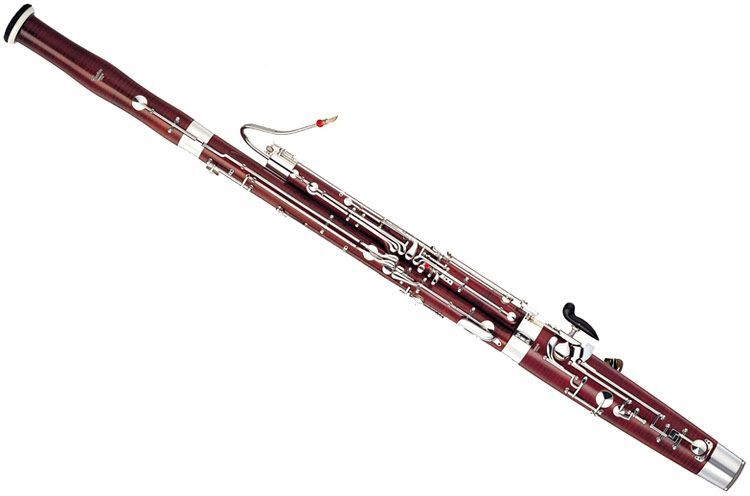 https://www.youtube.com/watch?v=D3lRJiJNInY
Di che strumento è questa musica?
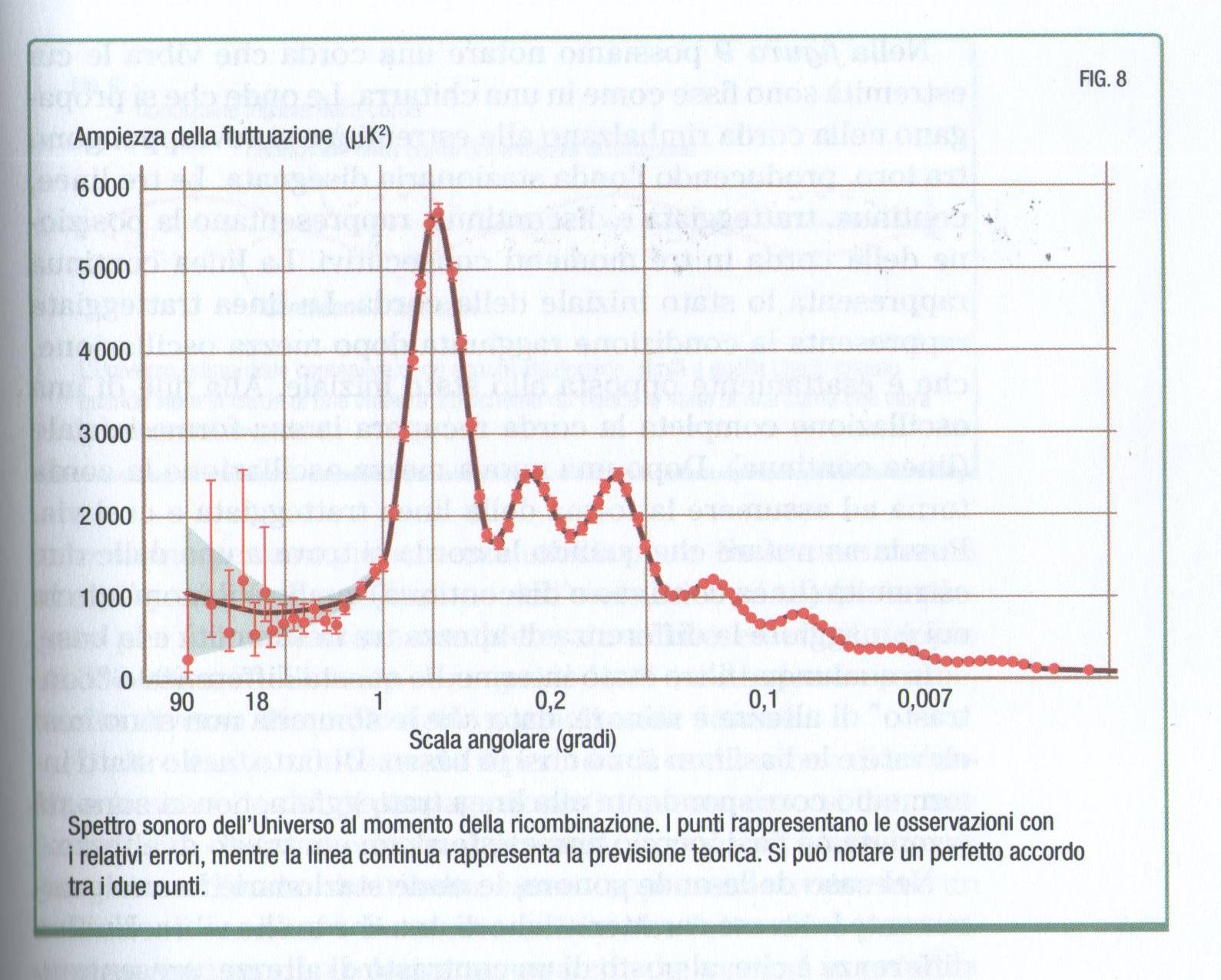 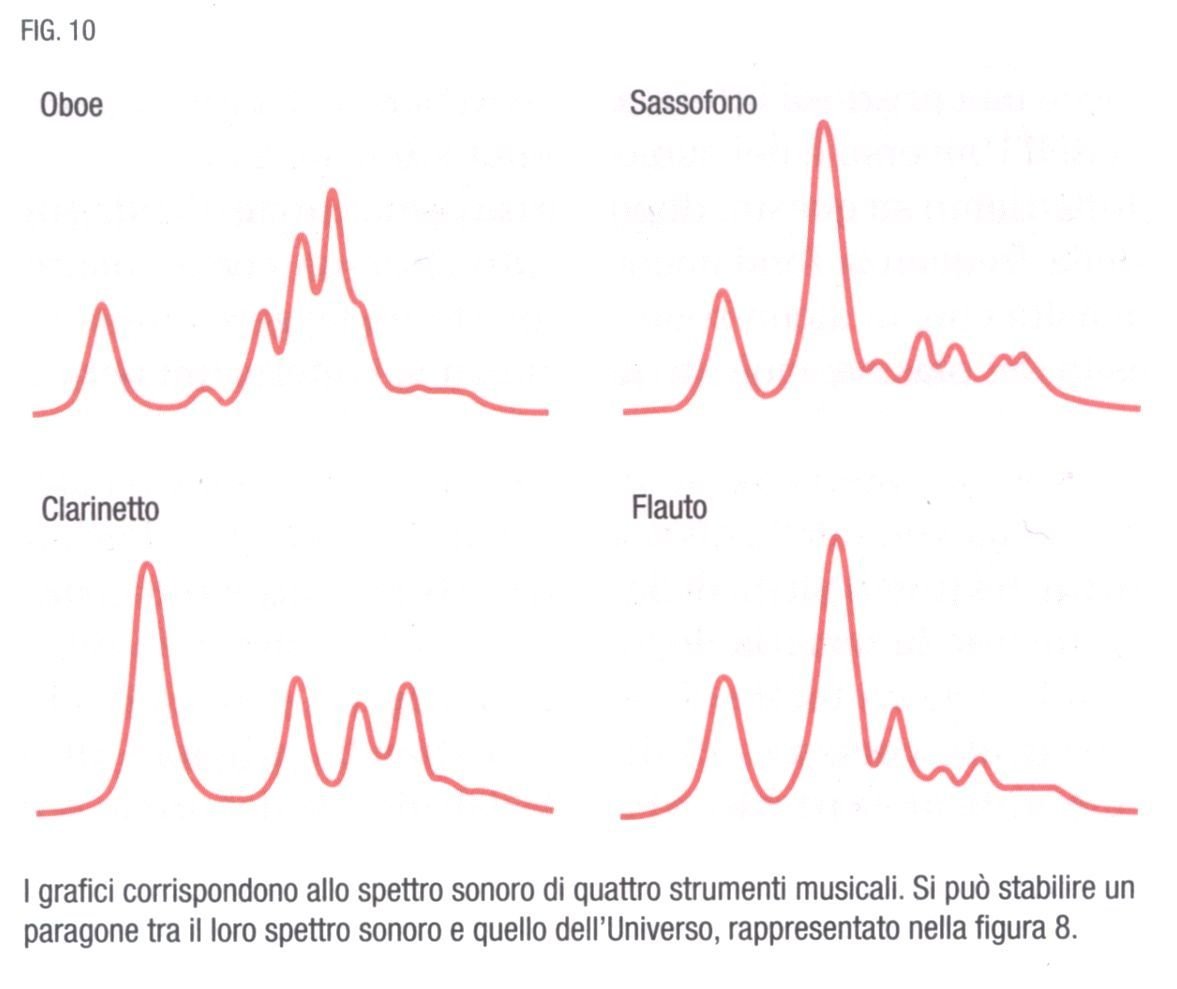 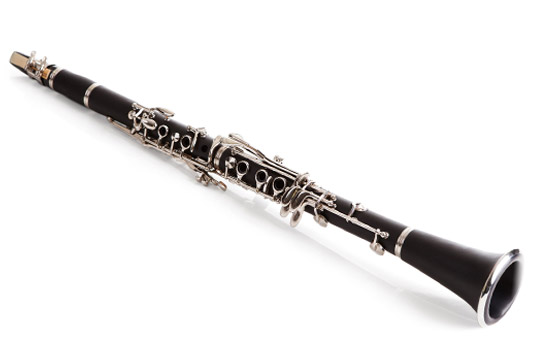 Buon Dio suonava il clarinetto quando creava il mondo?
„Dio è matematico” E magari anche musicista?
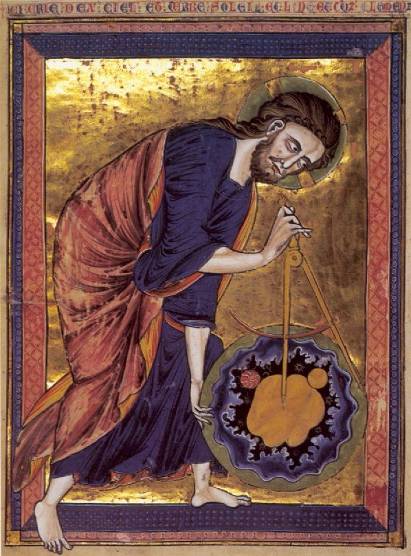 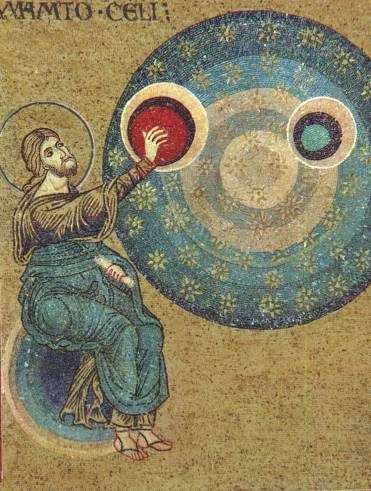 Bible Moralisé
Cattedrale di  Monreale
Indicazioni didattiche
Abbiamo mostrato, che i suoni e la musica porta una miriade di argomenti inter-disciplinari di: fisica, matematica, percezione umana, costruzione di strumenti musicali etc.
Anche i musicisti ‘professionisti’ non sono consci di tutti questi risvolti ‘collaterali’
Lo stato moderno della musica è frutto di millenni di esperienza e di tentativi 
Per bambini – il gioco musicale, e in particolare un gioco interattivo e in gruppo, con suoni, toni, grida, sussurri, può essere un valido divertimento
Volendo approfondire il lato matematico, si arriva alla interferenza delle funzioni trigonometriche e la trasformazione di Fourier.
Indicazioni prattiche
Assicurarsi una piccola collezione di oggetti ‘suonanti’
Trovare un’applicazione per analisi armonica (spettrale, Fourier) per il proprio telefonino
Sperimentare un semplice concerto nella classe
Invitare un musicista (violino, chitarra, clarinetto) di raccontare perché il suo strumento ha la voce più bella al mondo
Sviluppare la cultura musicale, portando ognittanto qualche ‘pezzo’ in classe: Marcia trionfale di Aida, Moonligth Sonata di Beethoven etc. 
Non aver paura di scherzare in modo inter-disciplinare: in questo modo si aprono i orizzonti di immaginazione creativa
Letteratura
Rosa Maria Ros, La música de las esferas. Astronomia y matemáticas, RBA, Barcelona 2010
Fernando Corbalán. Proporzione aurea. Il linguagio matematico della bellezza. RBA, 2010
John D. Barrow, John D. Canillo I numeri dell'universo. Le costanti di natura e la teoria del tutto, Mondadori 2004
A. Casas Gonzales, La materia oscura, RBA, 2018
R. Corcho Orrit, Galileo. Il metodo scientifico. La natura si scrive in formule, RBA Milano, 2012
G. Karwasz, L’astronomia per bambini, Publicat 2016